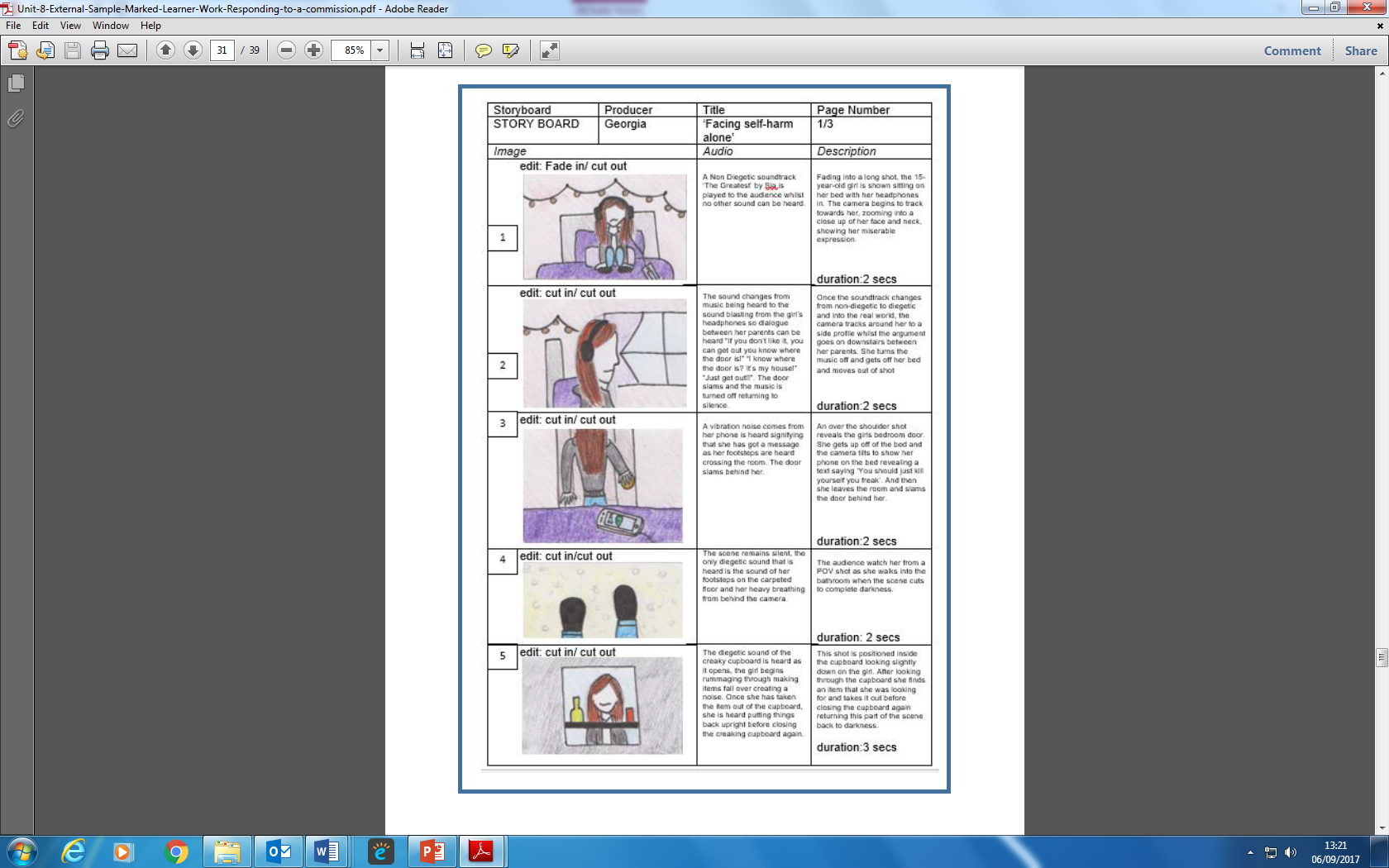 4. Treatment example
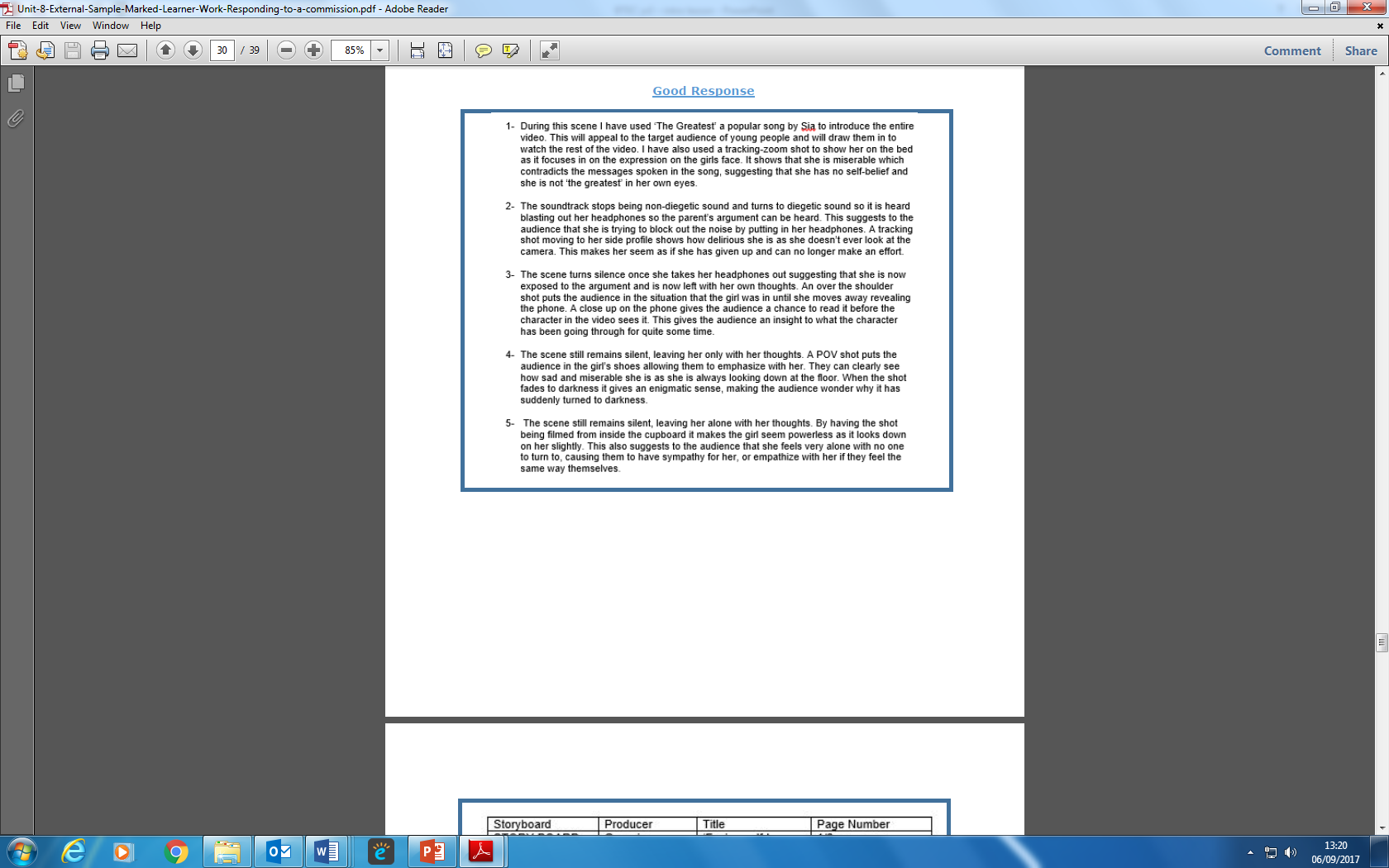 What is a storyboard?
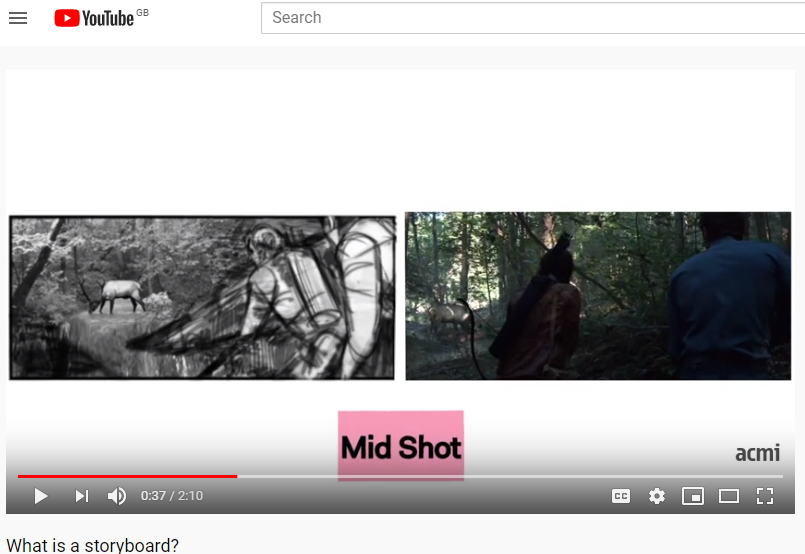 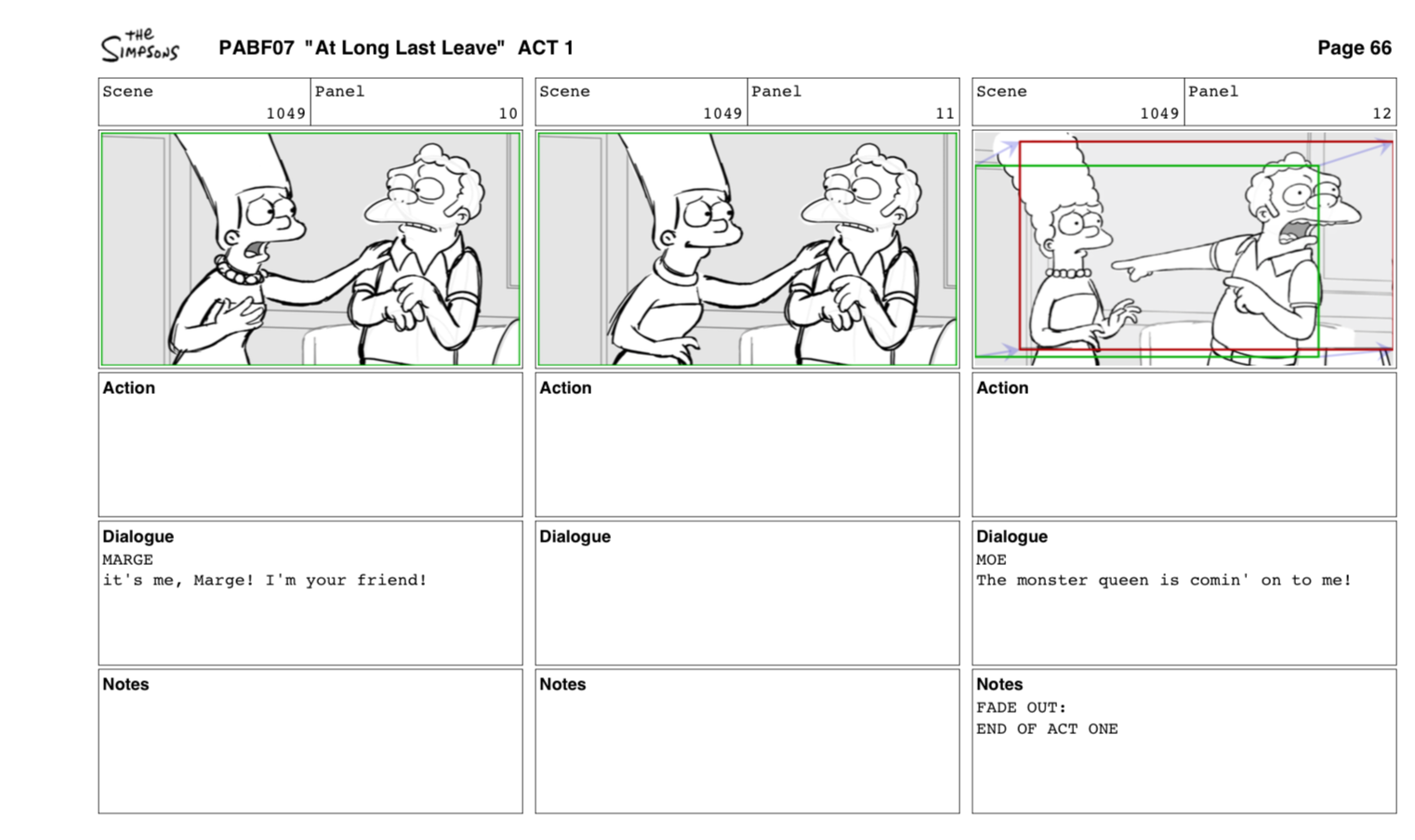 Click on image to play clip
Editing info
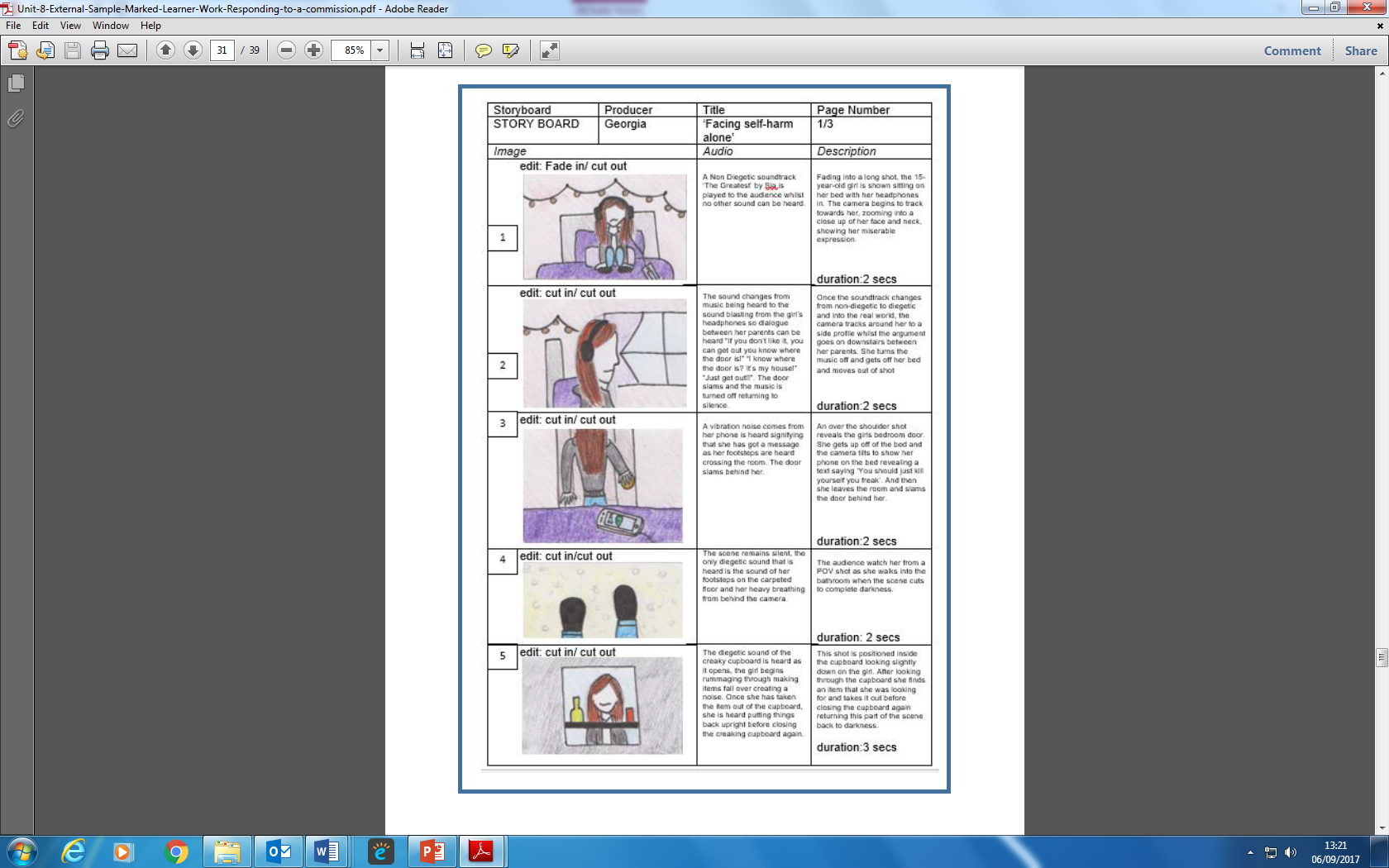 Image
Visual description
More Editing info
Shot number
Audio description
Justification document
Along side either the Storyboard you will need to write a justification of your creative choices. This is the last stage of the assessment and is a little bit like an analytical evaluation.
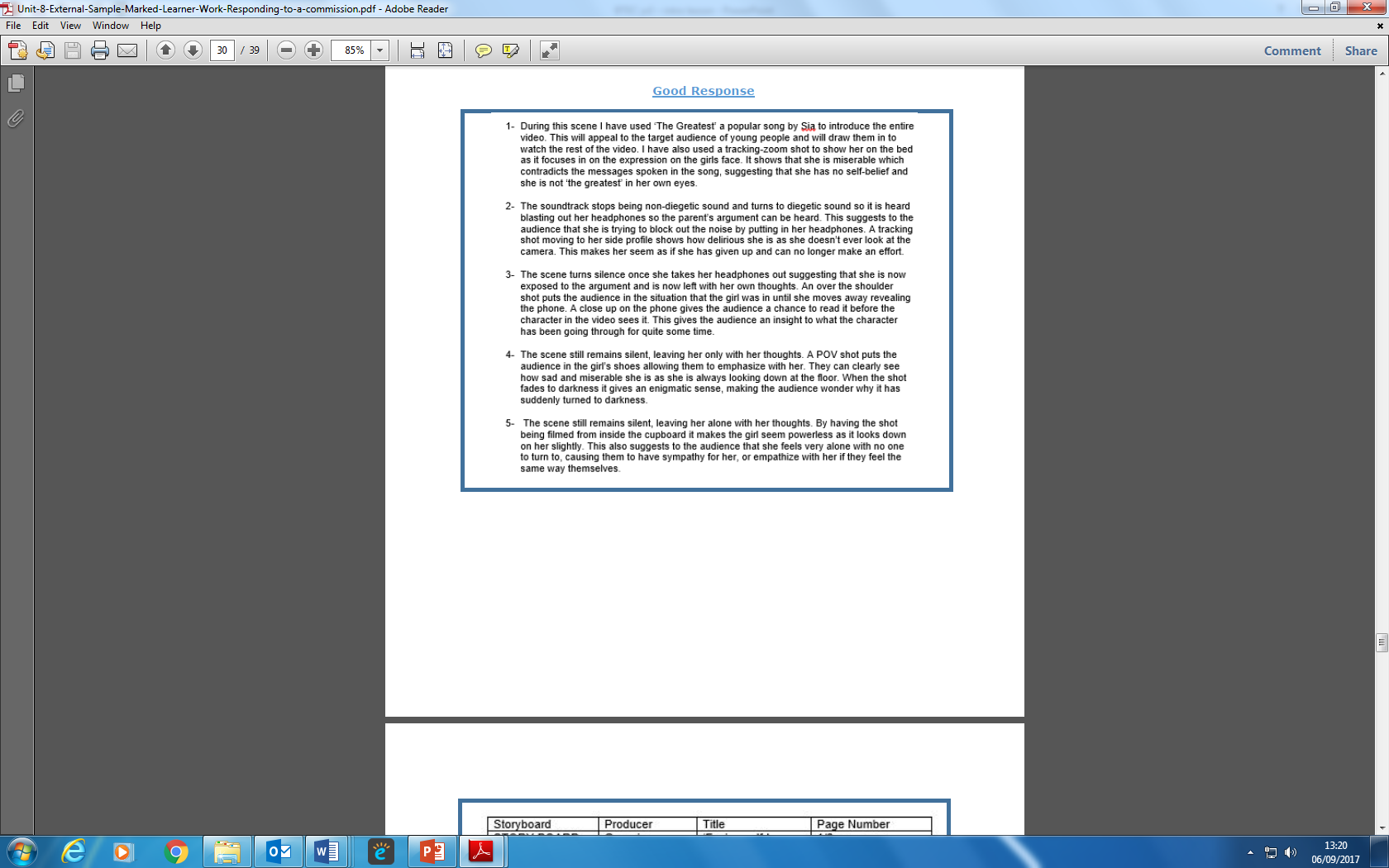 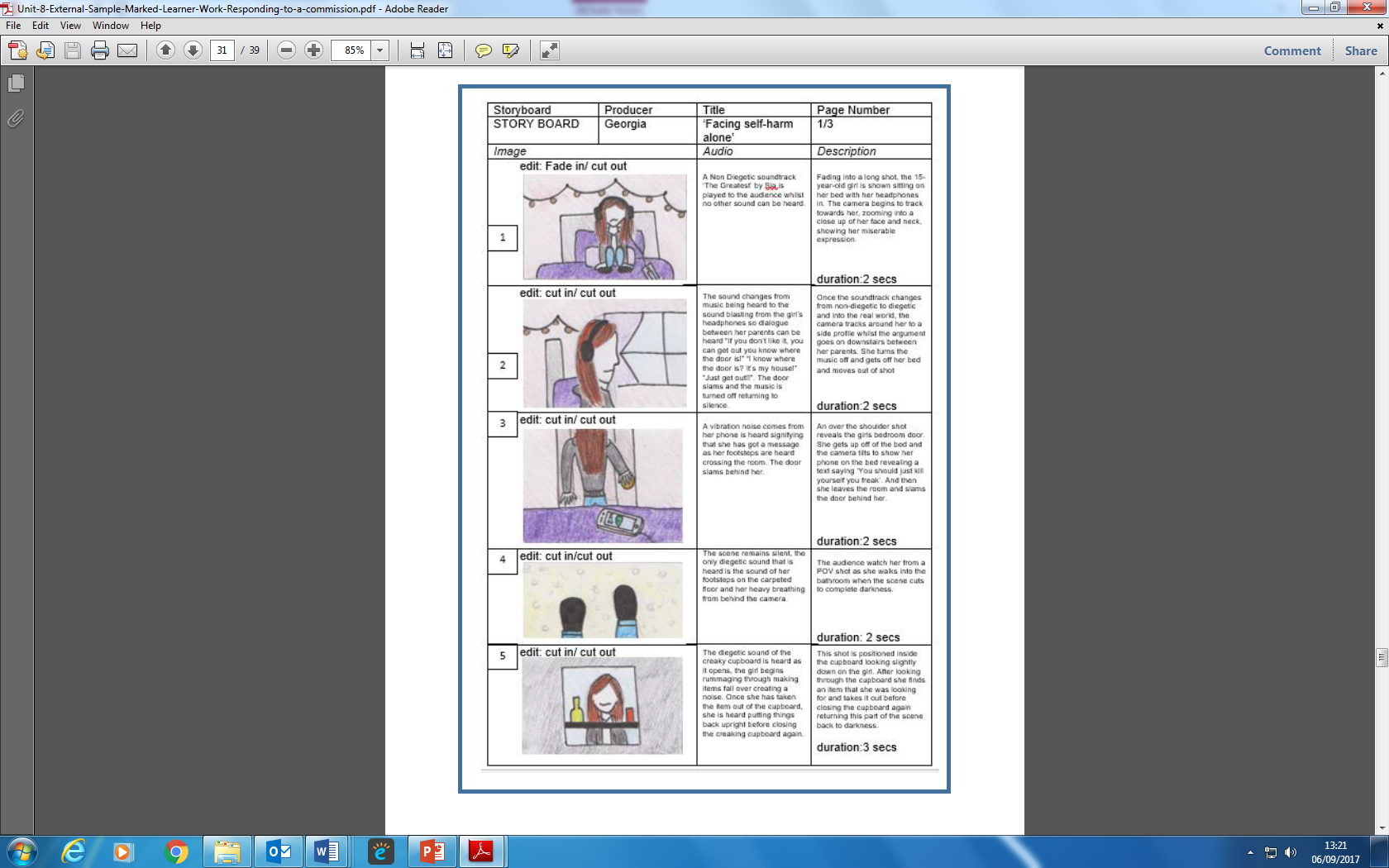 Each section of
Storyboard or
Screenplay needs
to have an
accompanying 
Justification about 
creative ideas
and choices.
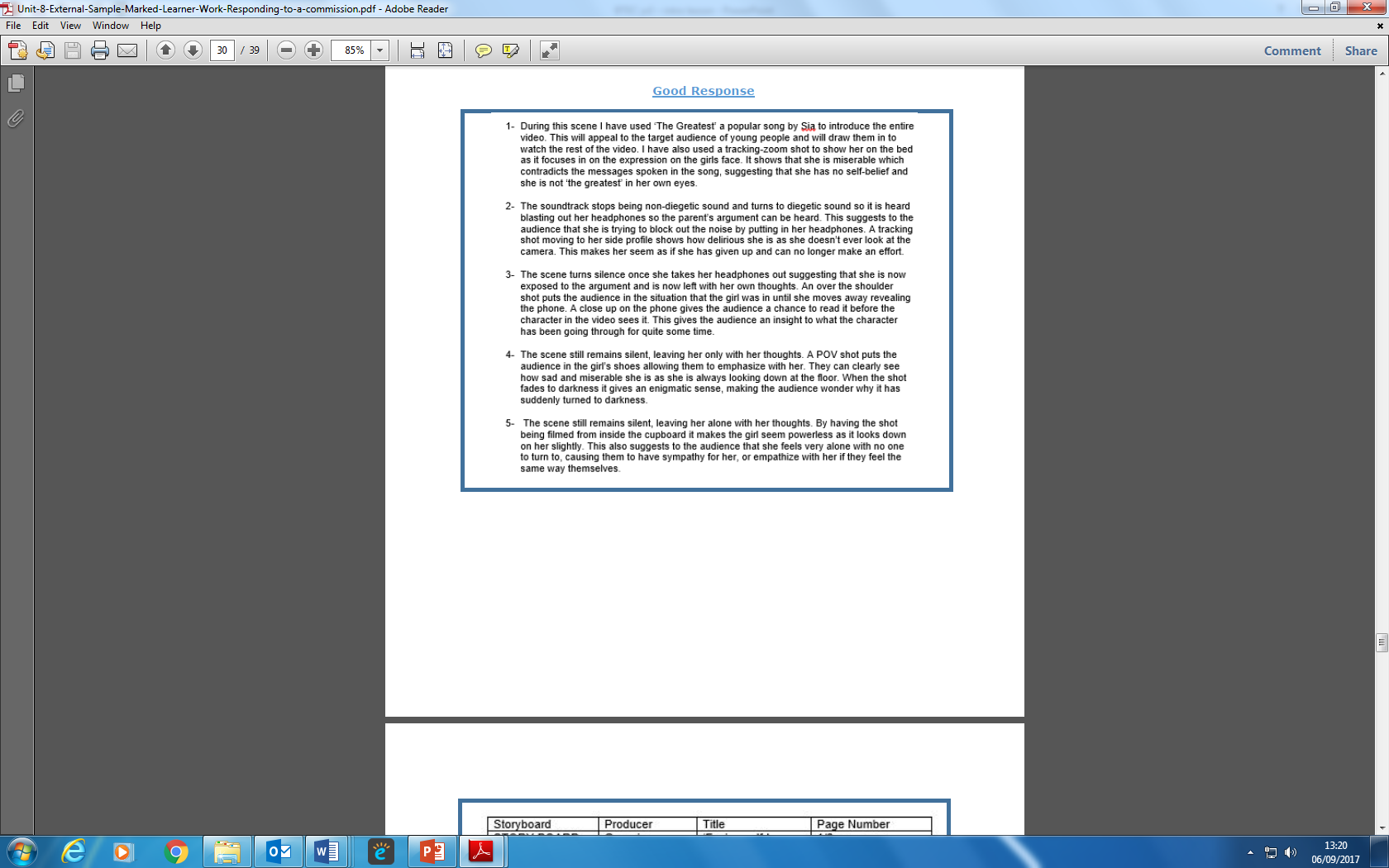 TASK

Create TWO pages of Storyboard for the first TEN images of your chosen idea (Approx. the first 20-40 seconds).

Then,
Write a justification document (in Word, TEN short sentences) that reflects the creative decisions you made when creating your Storyboard.